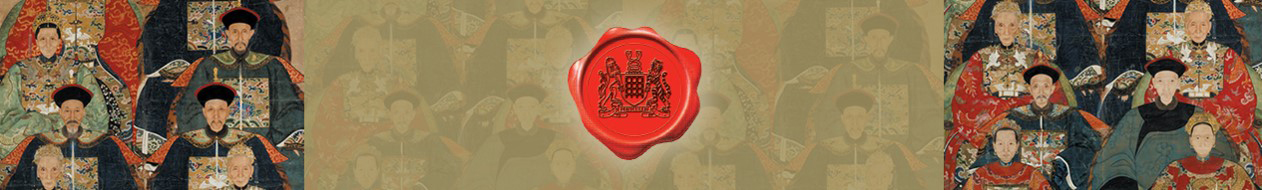 PORTCULLIS  NEWS
MCI (P) 019/06/2018
COUNTRY-BY COUNTRY REPORTING, TRANSFER PRICING 
DOCUMENTATION IMPLEMENTED IN HONG KONG
4 March 2019
A. Country by country (CbC) reporting 
 
In 2015, the Organisation for Economic Co-operation and Development (OECD) released a package of 15 action plans to tackle tax avoidance strategies that exploit gaps and mismatches in tax rules to artificially shift profits to low or no-tax locations (collectively called Base Erosion and Profit Shifting (BEPS)). 

Among the 15 action plans, Action 13 specifically implements CbC reporting and Transfer Pricing (TP) documentation which require multinational enterprises to report information about tax residency, financial data and intra-group transactions of the multinational enterprise groups to the local tax authorities which then submit the same to the OECD. 
 
As a participating jurisdiction of the OECD, the Hong Kong Inland Revenue Department (“IRD”) implemented the CbC reporting and TP documentation in July 2018. 
 
We provide a summary about the CbC reporting as follows:- 
 
1. When is the effective date of the CbC reporting? 
 
The CbC reporting is effective from the accounting period beginning on or after 1 January 2018. 
 
2. Whether a group is obliged to do the Hong Kong CbC reporting? 
 
A group satisfies below conditions is obliged to do the CbC reporting for the current accounting period:- 
 
i. the group has constituent entities or operations in two or more jurisdictions; 
 
AND 
 
ii. the consolidated group revenue for the preceding accounting period is at least EUR750 million (or HK$6.8 billion).
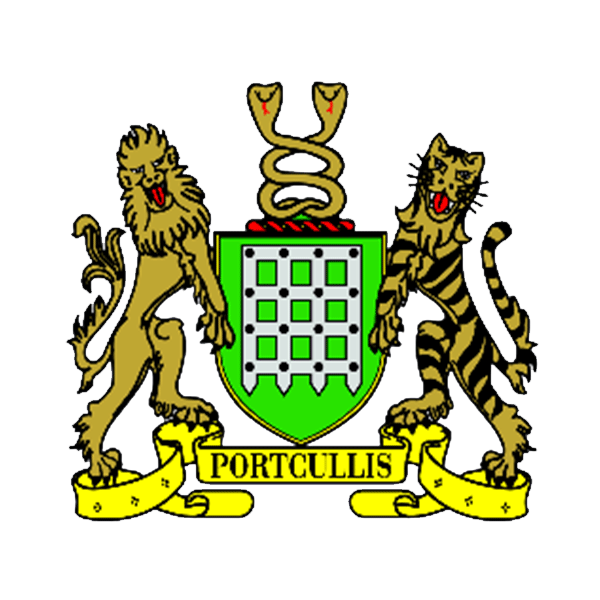 Portcullis Group

6 Temasek Boulevard
Suntec Tower Four #09-05 
Singapore 038986
Tel:  +65 6496 0496
+65 6836 9555
Info.Singapore@portcullis.co 
www.portcullis.co
This Circular does not constitute and is not to be construed as the provision of legal, investment or tax advice or as an invitation or solicitation to make any investment. Readers should not act in reliance on any statement contained in this publication without first obtaining appropriate professional advice. The information contained in this Circular should not be relied on as a substitute for advice. While all reasonable attempts have been made to ensure that the information contained in this Circular is accurate, we, Portcullis Tax Services (HK) Limited and our affiliated companies of the Portcullis Group (a list of which can be viewed at www.portcullis.co) accept no responsibility for any errors or omissions it may contain, whether caused by negligence or otherwise, or for any losses, however caused, sustained by any person that relied on it.
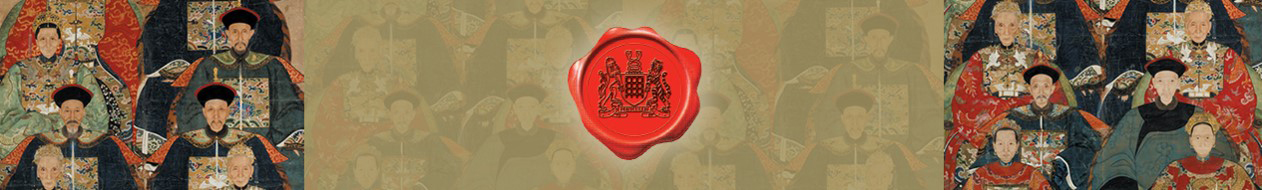 PORTCULLIS  NEWS
MCI (P) 019/06/2018
COUNTRY-BY COUNTRY REPORTING, TRANSFER PRICING 
DOCUMENTATION IMPLEMENTED IN HONG KONG
4 March 2019
3. If the group has not yet been set up in the “preceding accounting period”, is it obliged to do the CbC reporting for the current accounting period?  

No, it is not obliged to do so. 
However, if the group has been set up during the current accounting period and it satisfies the conditions in (2)(i) and (ii), it is obliged to do the CbC reporting for the subsequent accounting period. 

Example:
4. If it is confirmed that the group is obliged to do CbC reporting, which group entity has the reporting obligation? 
 
The primary obligation of the CbC reporting is on the ultimate holding company in Hong Kong. However, unless the below conditions are satisfied – 
 
(i) The ultimate holding company has already done a CbC reporting for the same fiscal accounting period in other jurisdictions; 
 
And 
 
(ii) there is currently international agreements between such jurisdictions with Hong Kong providing for automatic exchange of tax information (Note),
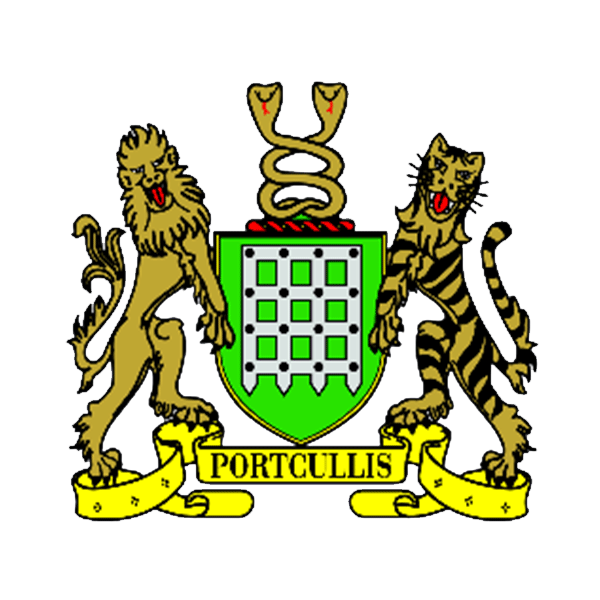 Portcullis Group

6 Temasek Boulevard
Suntec Tower Four #09-05 
Singapore 038986
Tel:  +65 6496 0496
+65 6836 9555
Info.Singapore@portcullis.co 
www.portcullis.co
This Circular does not constitute and is not to be construed as the provision of legal, investment or tax advice or as an invitation or solicitation to make any investment. Readers should not act in reliance on any statement contained in this publication without first obtaining appropriate professional advice. The information contained in this Circular should not be relied on as a substitute for advice. While all reasonable attempts have been made to ensure that the information contained in this Circular is accurate, we, Portcullis Tax Services (HK) Limited and our affiliated companies of the Portcullis Group (a list of which can be viewed at www.portcullis.co) accept no responsibility for any errors or omissions it may contain, whether caused by negligence or otherwise, or for any losses, however caused, sustained by any person that relied on it.
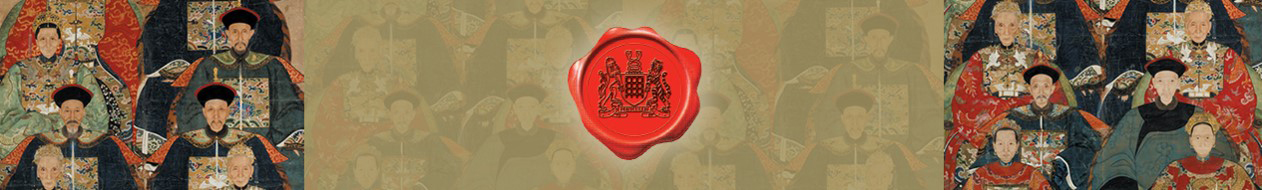 PORTCULLIS  NEWS
MCI (P) 019/06/2018
COUNTRY-BY COUNTRY REPORTING, TRANSFER PRICING 
DOCUMENTATION IMPLEMENTED IN HONG KONG
4 March 2019
the group has to nominate a Hong Kong entity to take the secondary obligation to do the CbC reporting in Hong Kong. Where a group has a few Hong Kong entities, it is only required to nominate one of its Hong Kong entities to fulfil this obligation. 

Note: 
For the purpose of automatic exchange of tax information for CbC reporting, the relevant jurisdictions may either enter into – 

(i) The Convention on Mutual Administrative Assistance in Tax Matters (for the list of participants, please refer to http://www.oecd.org/tax/exchange-of-tax-information/Status_of_convention.pdf);
 
OR 

(ii) Bilateral arrangements for CbC reporting purpose on top of the double tax treaty agreements with Hong Kong (for the list of the jurisdictions signed, please refer to the part of “Automatic Exchange of Country by Country Reports” in the link: https://www.ird.gov.hk/eng/tax/dta_cbc.htm)
 
5. Deadline for CbC reporting notification 
 
Upon confirming the CbC reporting obligation, notification to the IRD is required. 
 
Please note that once it is confirmed that a group has the CbC reporting obligation, even if the group has already done a CbC reporting in other jurisdiction (which has entered into an agreement with Hong Kong to exchange tax information for the CbC reporting purpose), the Hong Kong entity of the group is still obliged to notify the IRD of its CbC reporting obligation. 
 
The deadline of the notification is within 3 months after the end of the accounting period of the Hong Kong entity. 
 
For example, if the end of the Hong Kong entity’s accounting period is 31 December 2018, the deadline of the notification is 31 March 2019. 
 
The IRD relies on the self assessments of the groups to determine whether they satisfy the conditions in (2)(i) and (ii). If the groups determine they do not satisfy the aforesaid conditions, they are not required to file any notification to the IRD.
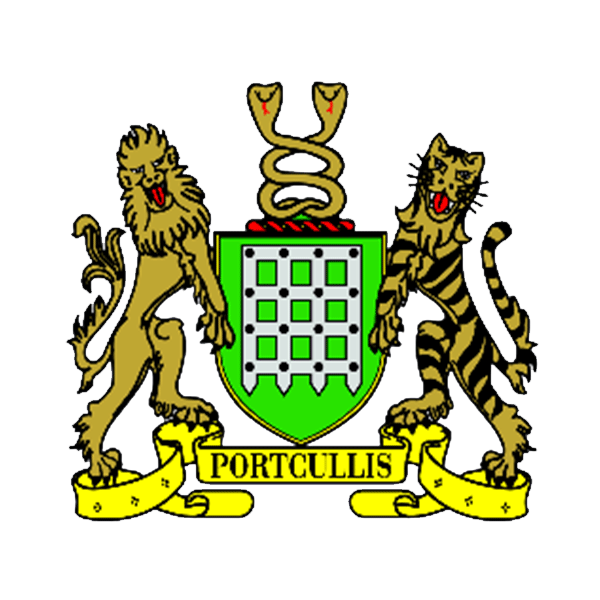 Portcullis Group

6 Temasek Boulevard
Suntec Tower Four #09-05 
Singapore 038986
Tel:  +65 6496 0496
+65 6836 9555
Info.Singapore@portcullis.co 
www.portcullis.co
This Circular does not constitute and is not to be construed as the provision of legal, investment or tax advice or as an invitation or solicitation to make any investment. Readers should not act in reliance on any statement contained in this publication without first obtaining appropriate professional advice. The information contained in this Circular should not be relied on as a substitute for advice. While all reasonable attempts have been made to ensure that the information contained in this Circular is accurate, we, Portcullis Tax Services (HK) Limited and our affiliated companies of the Portcullis Group (a list of which can be viewed at www.portcullis.co) accept no responsibility for any errors or omissions it may contain, whether caused by negligence or otherwise, or for any losses, however caused, sustained by any person that relied on it.
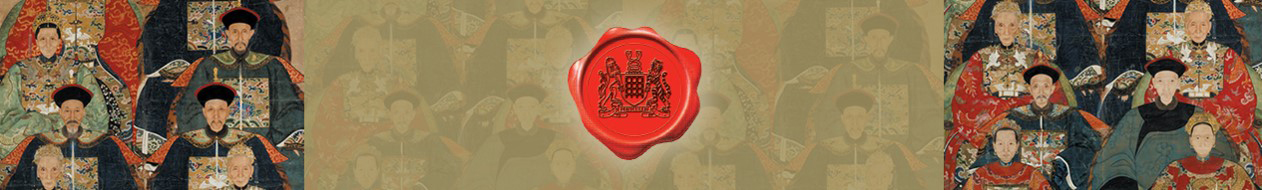 PORTCULLIS  NEWS
MCI (P) 019/06/2018
COUNTRY-BY COUNTRY REPORTING, TRANSFER PRICING 
DOCUMENTATION IMPLEMENTED IN HONG KONG
4 March 2019
6. Deadline of the CbC reporting 
 
For the purpose of the CbC reporting, the IRD has designed a CbC Return. 
 
The deadline of filing the CbC Return is within 12 months after the end of the accounting period. 
 
For example, if the end of the accounting period of the Hong Kong entity is 31 December 2018, the deadline of filing the CbC Return is 31 December 2019. 

7. Any penalty against failure of complying with the above obligations? 
 
Failure of complying with any of the above obligations (i.e. notification and CbC reporting) is subject to a fine of HK$50,000 plus a daily fine of HK$500 during which the offence continues. 
 
In addition, the court will order the reporting entity to fulfil the obligation(s) that the reporting entity has failed to do. If the reporting entity fails to comply with the court order, it will be subject to prosecution. 
 
Information from official website: 
https://www.ird.gov.hk/eng/tax/dta_cbc.htm

B. Transfer pricing (TP) documentation 
 
The IRD has also codified the transfer pricing principles into the Inland Revenue Ordinance (“IRO”) in July 2018 as required by Action 13 of the BEPS Package promulgated by the OECD. 
 
The amended IRO requires multinational groups to apply transfer pricing principles to the transactions of sale/transfer/use of assets and provision of services with related parties (including head office with its overseas branches). Where the IRD thinks a transaction is conducted with tax advantage and is not on an arm’s length basis, it is empowered to adjust the profits/losses of an enterprise arising from related party transactions as if the transaction is made with unrelated parties.
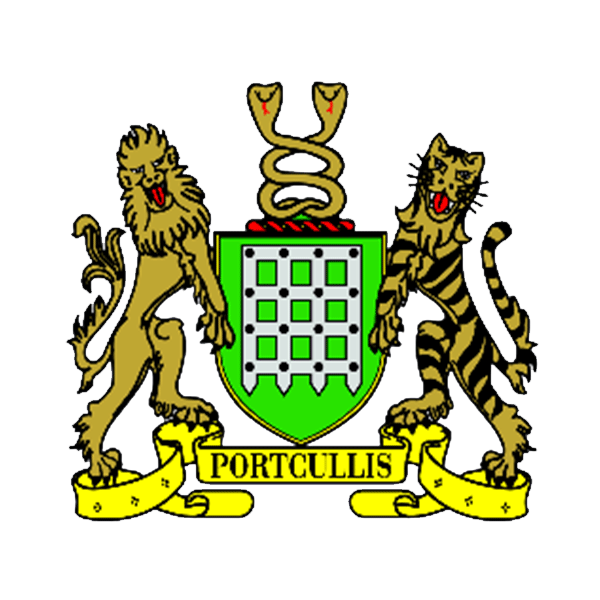 Portcullis Group

6 Temasek Boulevard
Suntec Tower Four #09-05 
Singapore 038986
Tel:  +65 6496 0496
+65 6836 9555
Info.Singapore@portcullis.co 
www.portcullis.co
This Circular does not constitute and is not to be construed as the provision of legal, investment or tax advice or as an invitation or solicitation to make any investment. Readers should not act in reliance on any statement contained in this publication without first obtaining appropriate professional advice. The information contained in this Circular should not be relied on as a substitute for advice. While all reasonable attempts have been made to ensure that the information contained in this Circular is accurate, we, Portcullis Tax Services (HK) Limited and our affiliated companies of the Portcullis Group (a list of which can be viewed at www.portcullis.co) accept no responsibility for any errors or omissions it may contain, whether caused by negligence or otherwise, or for any losses, however caused, sustained by any person that relied on it.
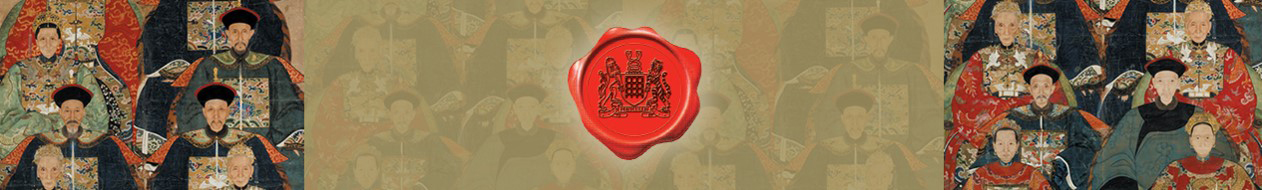 PORTCULLIS  NEWS
MCI (P) 019/06/2018
COUNTRY-BY COUNTRY REPORTING, TRANSFER PRICING 
DOCUMENTATION IMPLEMENTED IN HONG KONG
4 March 2019
The amended IRO requires Hong Kong entities to prepare (i) master files and (ii) local files as part of the transfer pricing documentation, subject to certain exemptions. 
 
We provide a summary about the transfer pricing documentation as follows:- 
 
When is the effective date of the TP documentation? 

The TP documentation is effective from the accounting period beginning on or after 1 April 2018. 
 
2. Who is required to prepare the TP documentation? 

Any Hong Kong entities entered into transactions with foreign associated parties without the exemptions are required to prepare the TP documentation.















 

3. Deadline of preparing TP documentation? 

The deadline is within 9 months from the end of the relevant accounting period. 

4. How long should the TP documentation be kept? 
 
The TP documentation should be kept for at least 7 years.
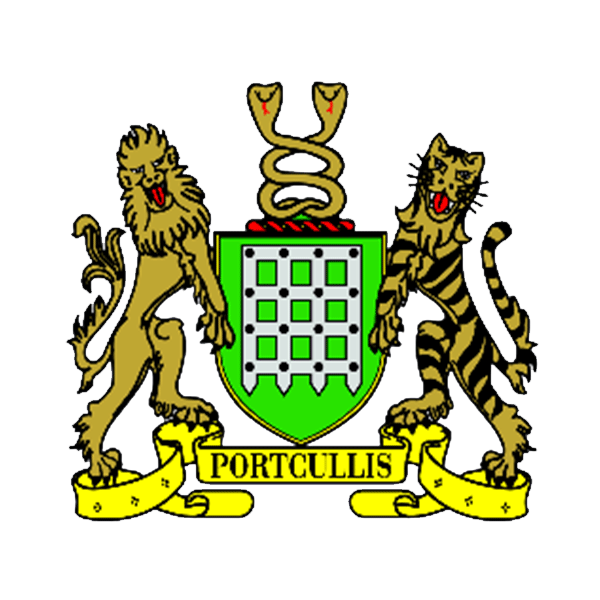 Portcullis Group

6 Temasek Boulevard
Suntec Tower Four #09-05 
Singapore 038986
Tel:  +65 6496 0496
+65 6836 9555
Info.Singapore@portcullis.co 
www.portcullis.co
This Circular does not constitute and is not to be construed as the provision of legal, investment or tax advice or as an invitation or solicitation to make any investment. Readers should not act in reliance on any statement contained in this publication without first obtaining appropriate professional advice. The information contained in this Circular should not be relied on as a substitute for advice. While all reasonable attempts have been made to ensure that the information contained in this Circular is accurate, we, Portcullis Tax Services (HK) Limited and our affiliated companies of the Portcullis Group (a list of which can be viewed at www.portcullis.co) accept no responsibility for any errors or omissions it may contain, whether caused by negligence or otherwise, or for any losses, however caused, sustained by any person that relied on it.
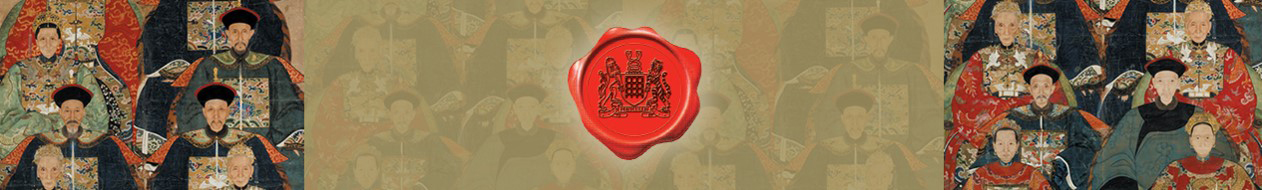 PORTCULLIS  NEWS
MCI (P) 019/06/2018
COUNTRY-BY COUNTRY REPORTING, TRANSFER PRICING 
DOCUMENTATION IMPLEMENTED IN HONG KONG
4 March 2019
5. Any penalty against failure of complying with the obligation? 
 
Failure of complying with the obligation is subject to a fine of HK$50,000. 
In addition, the court will order the entity to fulfil the obligation that the entity has failed to do. If the reporting entity fails to comply with the court order, it will be subject to prosecution. 

C. Application of Certificate of Resident Status 
 
The Comprehensive Double Taxation Agreement signed between Hong Kong and the Mainland China in prior years brings a series of tax benefits to Hong Kong tax residents (including corporations). The tax benefits include preferential tax rates on dividend income, interest income, royalty income. Details are as follows:-








Note: 
 
The lower rate applies where the beneficial owner of the dividend is a company that directly owns at least 25% of the capital of the paying company. 
The lower rate applies to royalties paid to an aircraft and ship leasing business. 
 
We are pleased to let you know that we have successfully obtained the Certificate on behalf of a Hong Kong corporation. We only submitted the documents to the Inland Revenue Department (“IRD”) in one shot. Upon review of the documents, the IRD accepted the application and issued the Certificate to the Hong Kong corporation without any query.

We are pleased that our services do add value to our clients and saved 50% of the tax!
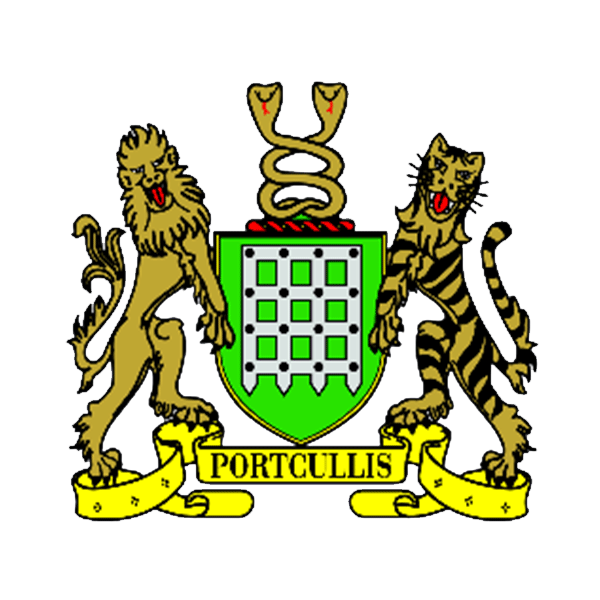 Portcullis Group

6 Temasek Boulevard
Suntec Tower Four #09-05 
Singapore 038986
Tel:  +65 6496 0496
+65 6836 9555
Info.Singapore@portcullis.co 
www.portcullis.co
This Circular does not constitute and is not to be construed as the provision of legal, investment or tax advice or as an invitation or solicitation to make any investment. Readers should not act in reliance on any statement contained in this publication without first obtaining appropriate professional advice. The information contained in this Circular should not be relied on as a substitute for advice. While all reasonable attempts have been made to ensure that the information contained in this Circular is accurate, we, Portcullis Tax Services (HK) Limited and our affiliated companies of the Portcullis Group (a list of which can be viewed at www.portcullis.co) accept no responsibility for any errors or omissions it may contain, whether caused by negligence or otherwise, or for any losses, however caused, sustained by any person that relied on it.
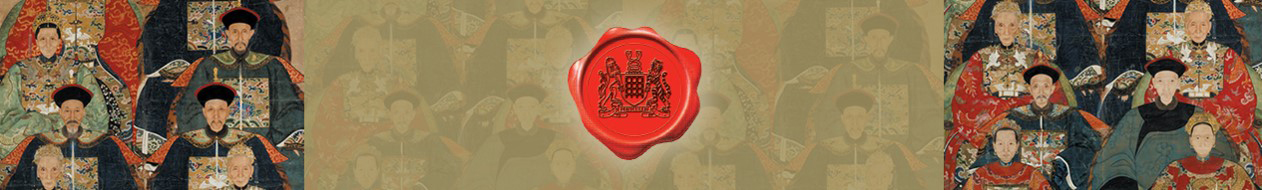 PORTCULLIS  NEWS
MCI (P) 019/06/2018
COUNTRY-BY COUNTRY REPORTING, TRANSFER PRICING 
DOCUMENTATION IMPLEMENTED IN HONG KONG
4 March 2019
Nevertheless, the acceptance of application depends on the totality of facts of each case. In order to obtain the Certificate, taxpayers have to fulfil a number of conditions in addition to paying tax in Hong Kong. The conditions include substance in Hong Kong such as the mode of operations, maintenance of employees, office, fixed assets in Hong Kong, etc. Moreover, the taxpayers must be the beneficial owner of the concerned remittance. 

We are more than happy to provide professional advice to our clients before the application.

Should you have any questions to the above, please feel free to contact Ms. Pisces Wong, the Senior Accounts and Tax manager of Portcullis Tax Services (Hong Kong) Limited:-
 
Pisces Wong | Senior Accounts and Tax Manager 
Portcullis Tax Services (HK) Limited 
15/F, BOC Group Life Assurance Tower, 
No. 136 Des Voeux Road Central, Central, Hong Kong 
Tel: (852) 2525 9991 | DDI: (852) 3173 1046 
Email: pisces.wong@portcullis.co
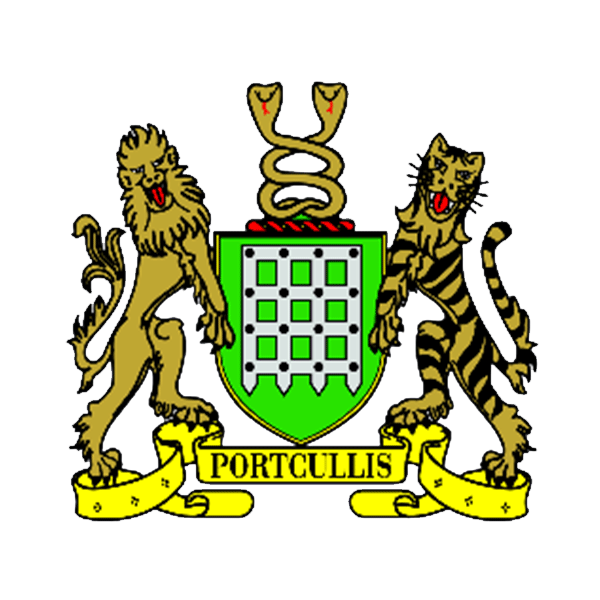 Portcullis Group

6 Temasek Boulevard
Suntec Tower Four #09-05 
Singapore 038986
Tel:  +65 6496 0496
+65 6836 9555
Info.Singapore@portcullis.co 
www.portcullis.co
This Circular does not constitute and is not to be construed as the provision of legal, investment or tax advice or as an invitation or solicitation to make any investment. Readers should not act in reliance on any statement contained in this publication without first obtaining appropriate professional advice. The information contained in this Circular should not be relied on as a substitute for advice. While all reasonable attempts have been made to ensure that the information contained in this Circular is accurate, we, Portcullis Tax Services (HK) Limited and our affiliated companies of the Portcullis Group (a list of which can be viewed at www.portcullis.co) accept no responsibility for any errors or omissions it may contain, whether caused by negligence or otherwise, or for any losses, however caused, sustained by any person that relied on it.